Technical analysis of the transit wavelength solution of JWST observations (SOSS)
Dereck Lizotte, Jason Rowe
Goals
Build a reliable pipeline from the ground up
From raw JWST data to a wavelength solution
Helps compare with already existing public pipelines
Prepare for incoming HAT-P-1b JWST data


Stellar spectra in existing JWST data does not fully agree with models
This work was done with HAT-P-18b SOSS data
This disagreement would therefore be present in planetary spectra
We need a general solution that could work for current and upcoming data
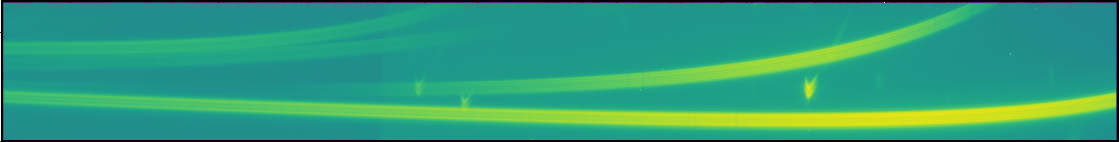 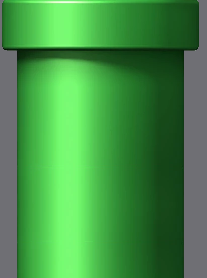 JWST Raw Data (briefly…)
2048 (spectral) x 256 (spatial) – overlaid/stacked image (469)
Trace our primary transit flux data
Find median flux for each image (along the “time” axis (469))
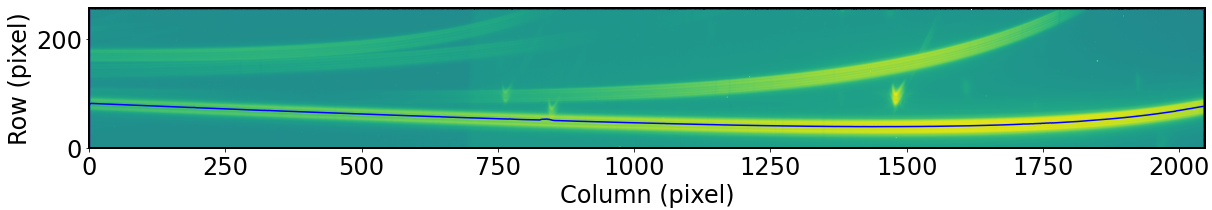 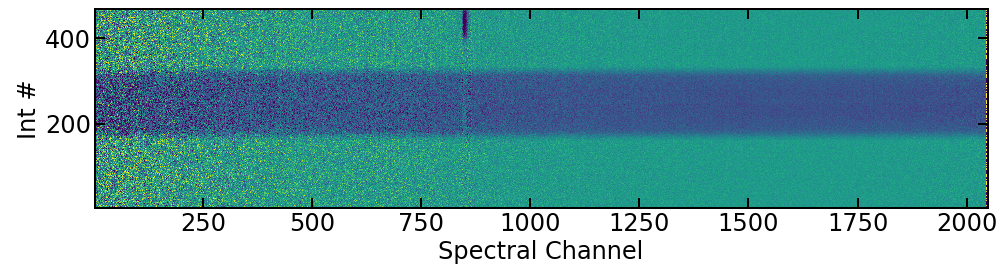 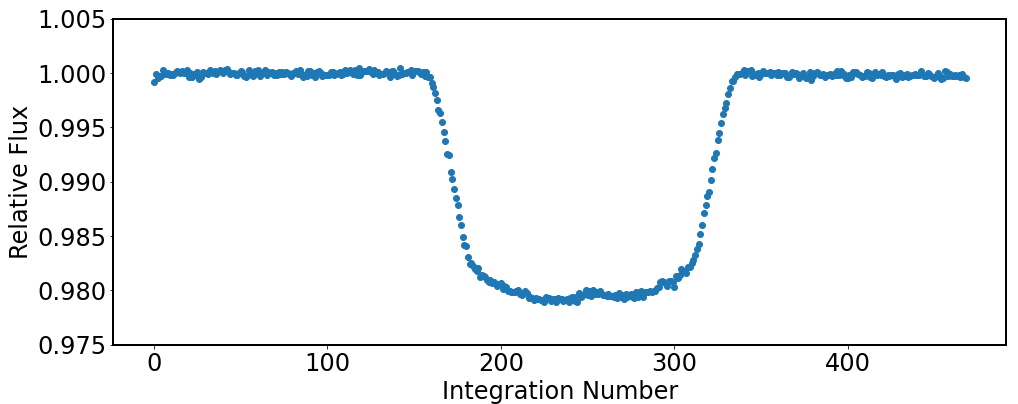 Wavelength solution
We need to translate our 2048 spectral axis into wavelength




Is the reference table accurate?
Compare high SNR stellar spectrum with a model (ATLAS 9)
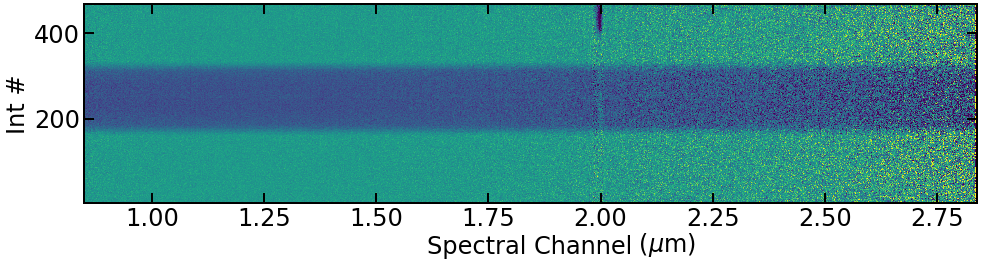 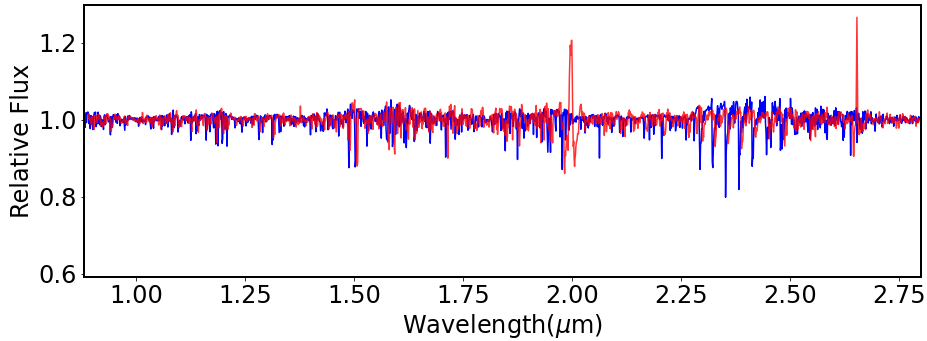 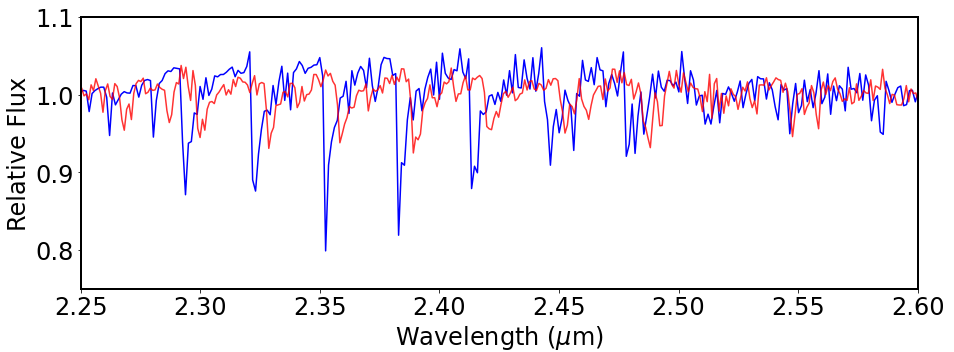 Cross-correlation
Where do the data and model best match?
Auto-correlation (blue) has a peak at a “lag” of 0
Cross-correlation (orange) has a peak where data-model best correlate
Difference between them is the “lag” by which the data must be corrected
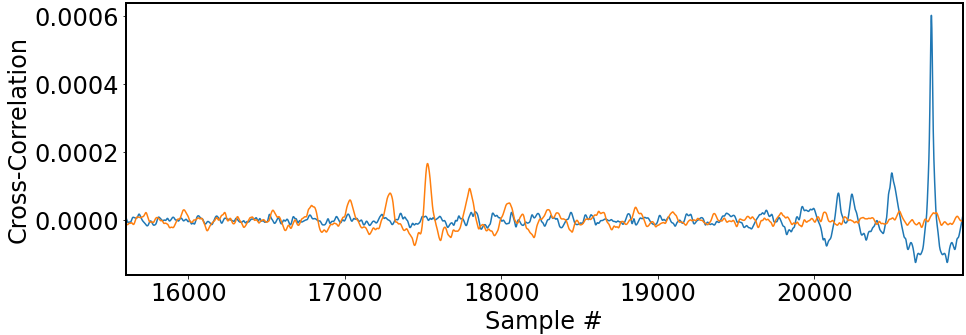 Preliminary Results
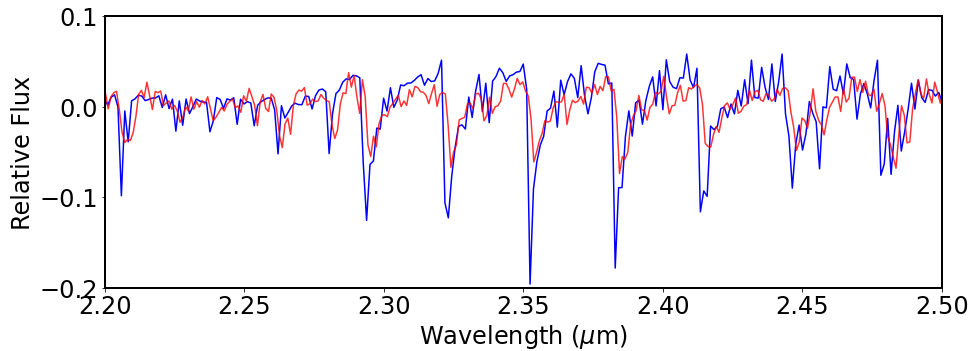 Found correction of -0.0046 ± 0.0019 μm

Different corrections needed at different wavelengths
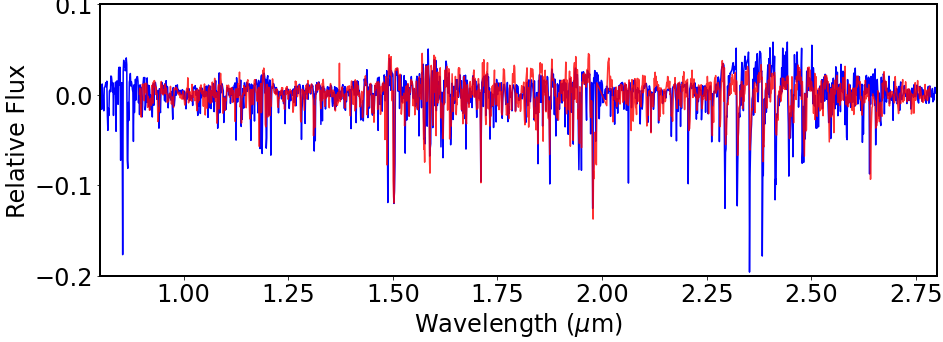 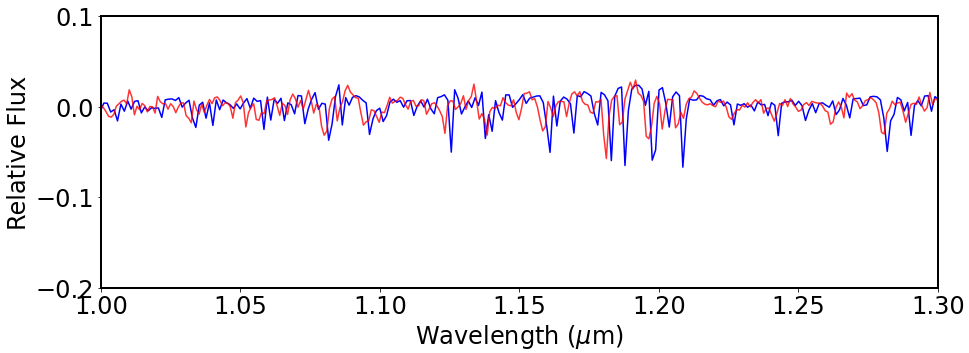 Rolling Cross-correlation
Divide the (previously corrected) data into pieces and cross-correlate each one with the model
Find finer lag corrections for each section of the data
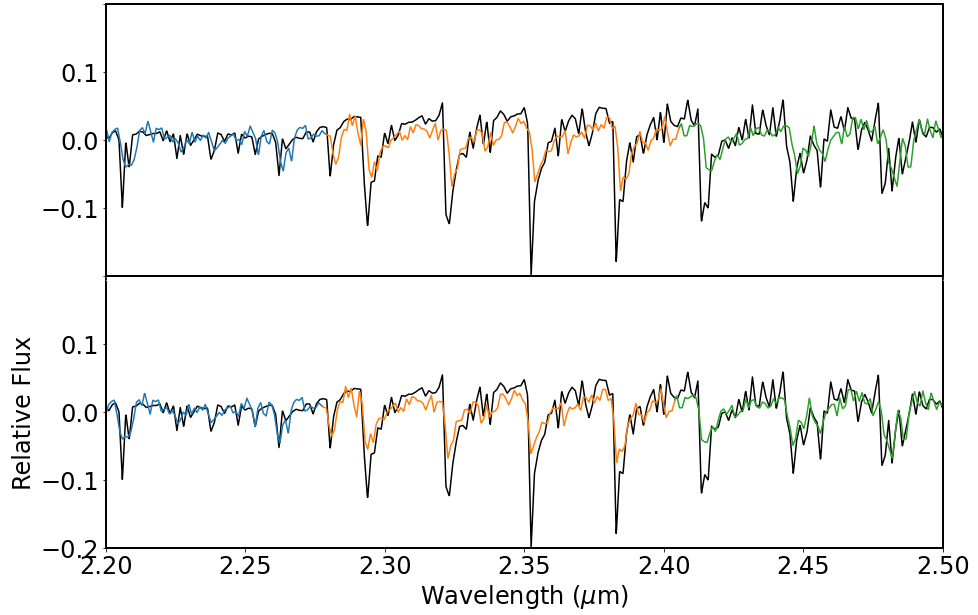 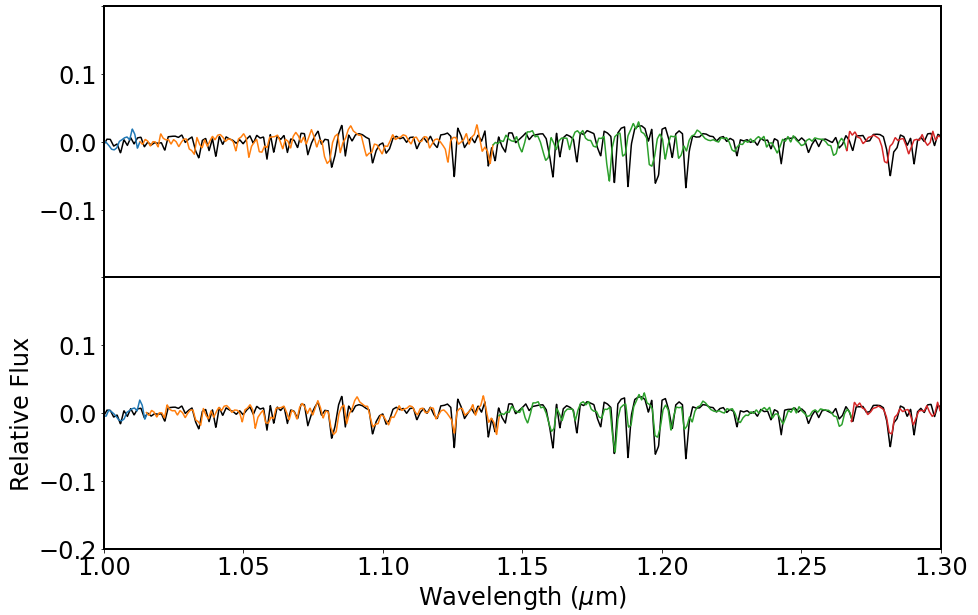 Rolling Cross-Correlation
Relation between correction and wavelength

Sensitivity to over-fitting by cross-correlationincreased by presence of gaps due to removalof outliers…
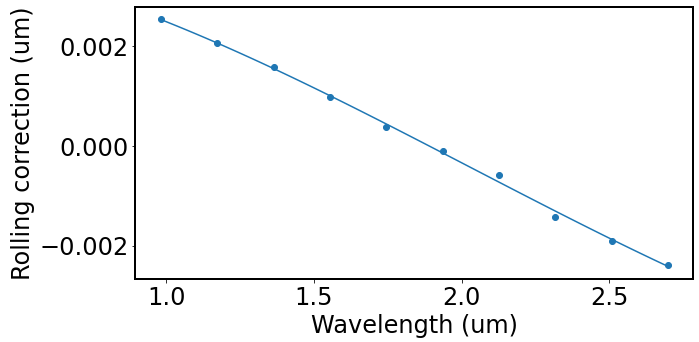 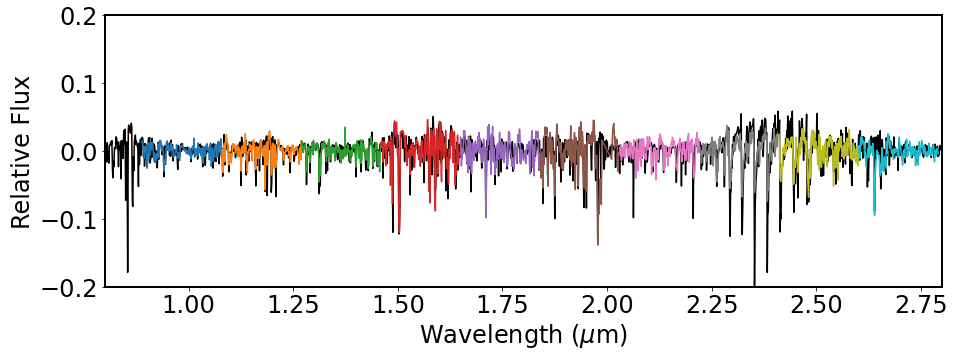 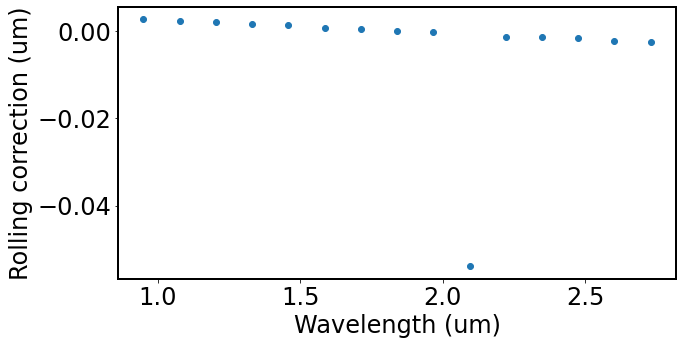